NEW INNOVATIONS & NEW APPROACHESCollaboration Between Multiple partners
Jenny Canfield
Minnesota State Lottery
Also Contributing- Linq3, SGI, GTECH
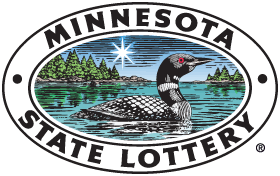 Minnesota State Lottery’sNew Initiatives
Expansion of Internet Sales

Successful Launch of sales from ATMs and Play at the Pump

Continued Effort and Growth Sales
BRINGING TOGETHER MULTIPLE PARTNERS
It’s no longer “Can we do it?” but rather “How do we accomplish it!”

Planning
Communication
Integration
Implementation
Reflections from msl and partners
Best of Luck with…
NEW IDEAS

NEW INITIATIVES

NEW REVENUE OPPORTUNITIES

NEW PARTNERSHIPS



Jenny Canfield, Director for Operations
Minnesota State Lottery